“Food, Water, Energy Nexus in arena of Climate Change”
By
Dr.Kirit Shelat, I.A.S (Retd)
Executive Chairman-NCCSD
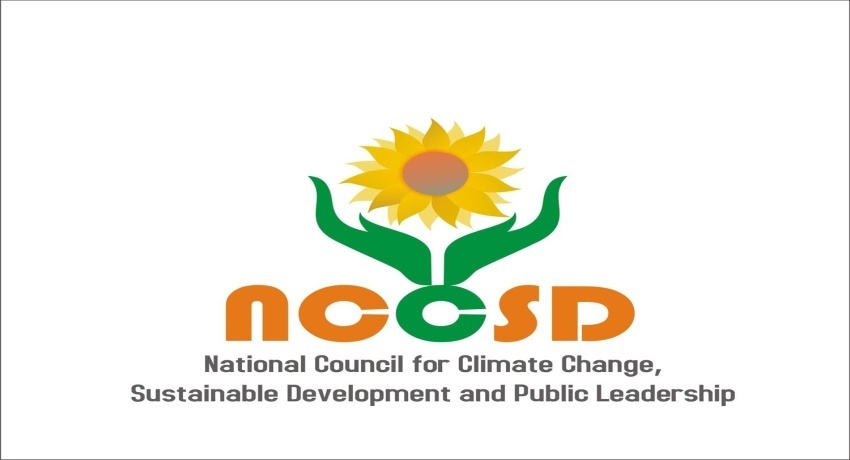 1
Energy:
Gujarat Introduced took a bold approach to provide electricity to rural areas under Jyotir Gram Yojana.
It provided three phase power for 24 hours in rural areas. It introduced normal electricity terrif for residential area of village. It continued subsidized electricity to agriculture for eight hours. It crated two different greed- one for residential area and another agriculture area. Hence now its entire village has 24 hours electricity. This has encouraged local processing of agriculture products and improved quality of village life and that of students who can study at night also and has also reduced migration.
2
Solar Pumps:
This is an innovative project who can study can evening and night to use solar energy in Dhundi village of Anand district –by Setting up Dhundi Solar Pump Irrigation Cooperative.
Install solar pumps for pumping of water.
Use solar panels for producing electricity.
   When pump is not used, panels are linked with local electrical greed and farmers are paid for electricity produced.
3
This provide permanent source of Income (case study at annexturs) 
The most important point to keep in view that despite all above and a very strong Climate Resilient Agriculture developed under Krishi Mahotsav approach –in last two years-due to drought and adverse Climatic Condition which included heat wave , Frost , the food production in Gujarat had declined so has position of water in major dams which got dried up and many village were required to be provided drinking water by tankers .
4
Way Forward
5
With increasing adverse climate events and rapid urban development, new challenges are required to be addressed and ways focused to meet them. 
Add value to water: Water is becoming very scares. It is the key requirement for Food Productivity hence how to make it as a commodity with value – price as of now both urbanities and farmers get it almost free.  
Introduce compulsory water cycling in urban areas: How to control new Urban Township – they consume huge underground and canal water resources? How to introduce compulsory recycling of water both in Urban – Rural areas and make it available irrigation. Where this is not feasible, can we have compulsory “Recharge of water?”
Micro Irrigation:  Make drip irrigation – a way of life in farming.  
Can we decide to have ‘piped’ canals instead of current open system or replace it? Can we learn from Israel or from our own traditional water conservation system   like that of “step well or tunnels”? 
Safe Drinking Water: How to ensure safe drinking water even in years of drought.
Solar Energy:  The pilot project at Anand Show the way. It was solar energy initially to pump water-but more to produce electricity which can be linked to local greed and farmers get paid first. The case Study is at annexative. This need to be replicated. 
Use Biodiversity – Salinity Resistant/loving crops and trees: How to use bio-diversity, identify salinity resistance crops and propagate them.
Village level water plan: Can we introduce micro-level Water, Energy Agriculture production plan for every Village and Block.
Flood Prope Area Development Policy:  Every year we lose water in very many parts of our country, due to Flooding of rivers now even Fields.
6
CONCLUSION
7
Climate change impacts the extent and productivity of both irrigated and rain fed agriculture. Rising temperatures will translate into increased crop water demand, so will be demand of increasing Urbanities. Both the livelihoods of rural communities and the food security of a predominantly urban population are therefore at risk from water-related impacts linked primarily to climate variability. 
Increasing soil salinity is already affecting the root zone and hence productivity. Management of saline water ingress is the third dimension of impeding challenges.
The rural poor, who are the most vulnerable, are likely to be disproportionately affected, so will be their livelihood.  Various adaptation measures that deal with climate variability and build upon improved land and water management practices conservation and its efficient use have the potential to create resilience to climate change and to enhance water security. 
In order to meet the challenge of Food Security, first, there is a need to understand the need of efficient use of water and energy.
8
In addition to existing programmes, there is a need to educate and make responsible citizen including our Public Leaders about value that water energy and reduction of wastage of food will have in years to come – its likely scarcity and impact on livelihood and Food Security both of urban and rural population.  And also importantly on social tranquil and tensions resulting into water riots!
It must be mentioned that some of above approaches like above do exist – but time has now come to identify ‘inefficiencies’,  ‘Gaps’ new technology serious understanding of problem related food , water and energy quality due to Climate Change inter connection. That is way Nexus approach is reduced.
9
Thank You
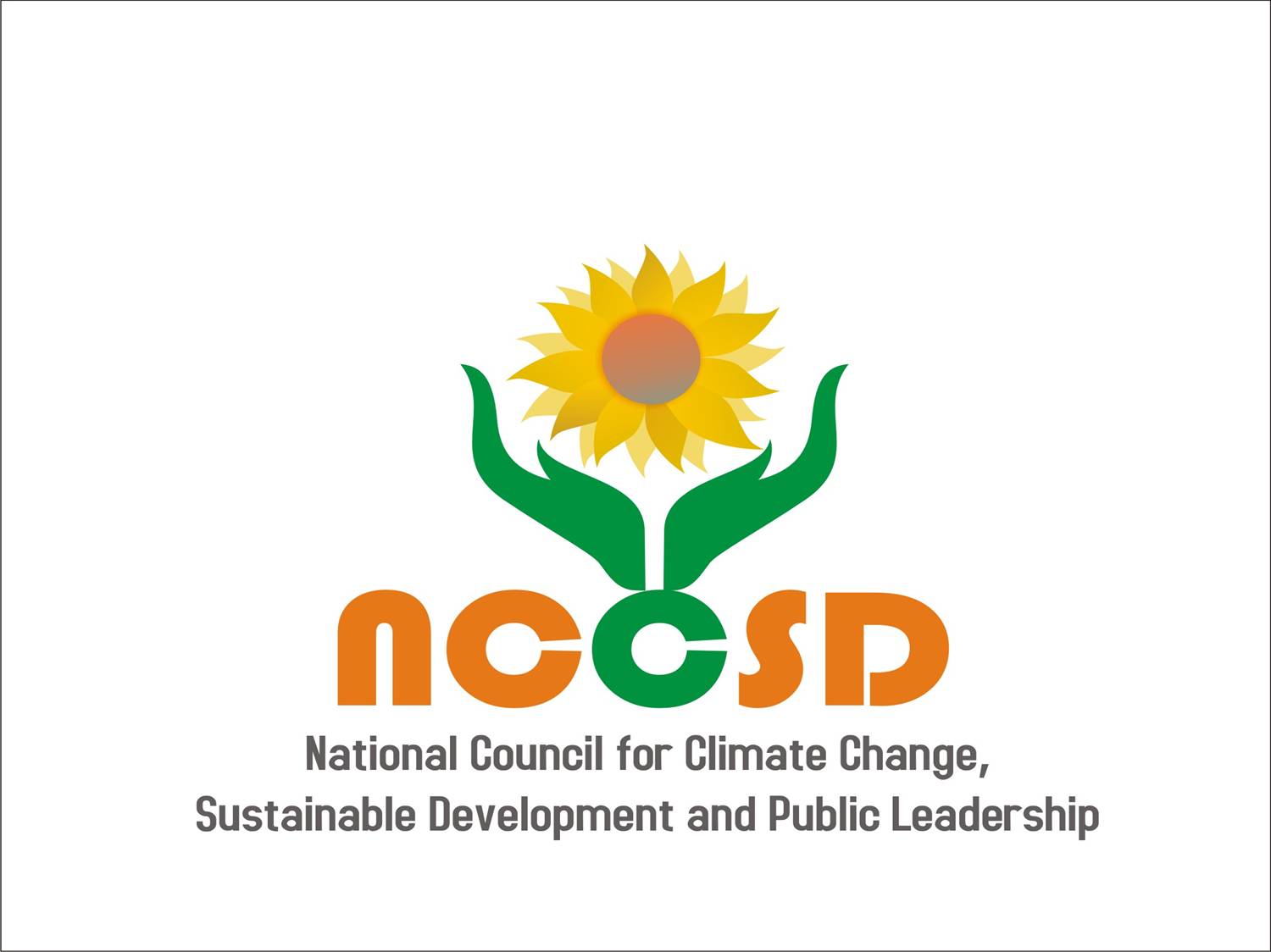 Dr. Kirit Shelat
National Council for Climate Change, Sustainable Development 
and Public Leadership (NCCSD)
Patel Block, Rajdeep Electronics Compound, Stadium Circle, 
Navrangpura, Ahmedabad – 380 014. Gujarat, INDIA.
Phone: + 91 79-26421580 (Off) + 91 9904404393(M)
Email: info@nccsdindia.org Website: www.nccsdindia.org
10